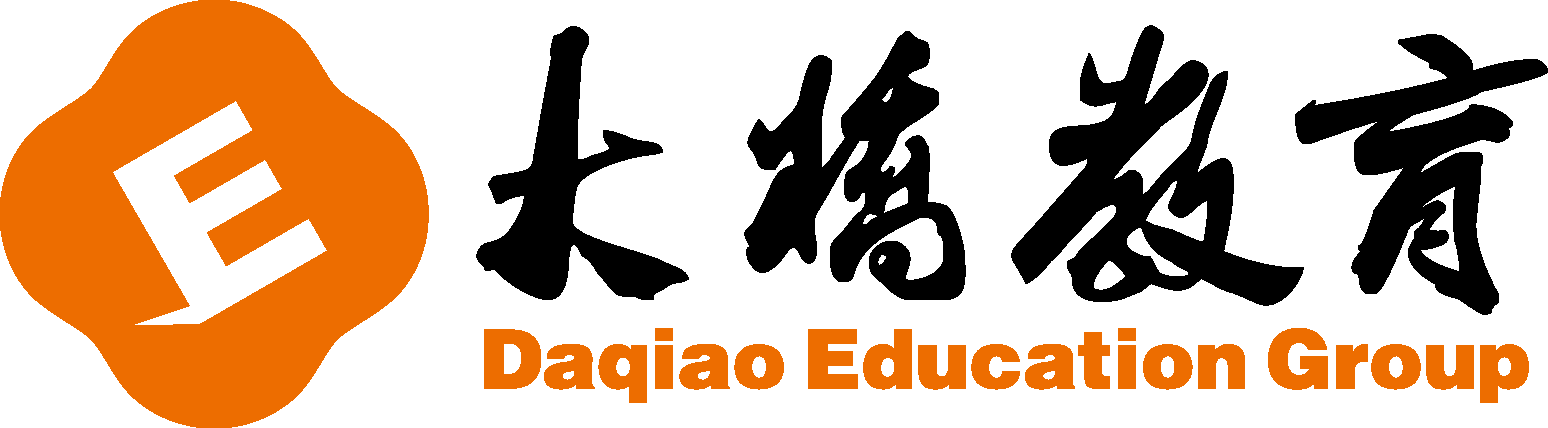 爱学习新概念L41-42课后作业
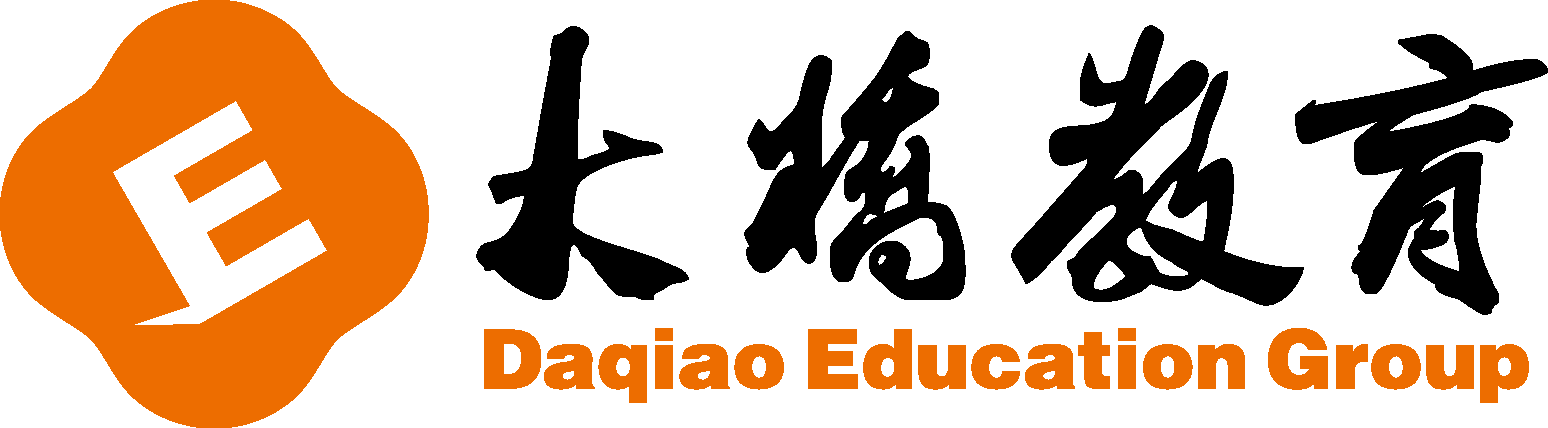 I. 英汉互译。（每小题 5 分，共 50 分）
1. a flower           ____________      6. 一件外套  ____________
2. a tin of tobacco ____________      7. 一只鸟    ____________
3. a bar of soap    ____________      8. 半磅茶叶  ____________
4. 一块乳酪      ____________       9. 一辆车    ____________
5. 一块巧克力    ____________      10. 一罐糖   ____________
42
a coat
一朵花
a bird
一罐烟丝
一块肥皂
half a pound of tea
a piece of cheese
a car
a tin of sugar
a bar of chocolate
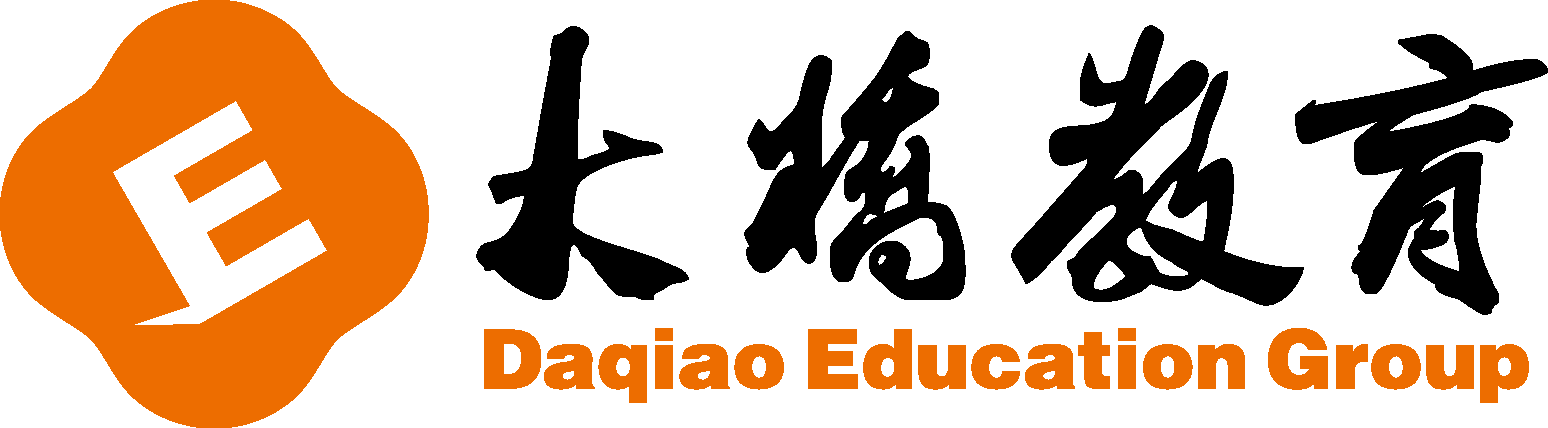 II. 单项选择。（每小题 5 分，共 30 分）
11. There is ________ milk in the glass.
      A. a                 B. an                  C. some           D. any
12. There are some ________ on the table.
      A. cheese         B. sugar              C. flowers        D. bread
13. There are two ________ of ________ in the refrigerator.
     A. loaf; bread    B. loaves; bread   C. loaf; breads  D. loaves; breads
14. Is there a ________ on the plate?
     A. bread            B. egg                C. spoon          D. cheese
15. There isn’t ________ chocolate in my bag.
     A. a                  B. an                  C. any              D. some
16. – Is your bag heavy?
     – ________.
     A. Not very        B. Very not         C. Is not very     D. Is very not
C
C
B
C
C
A
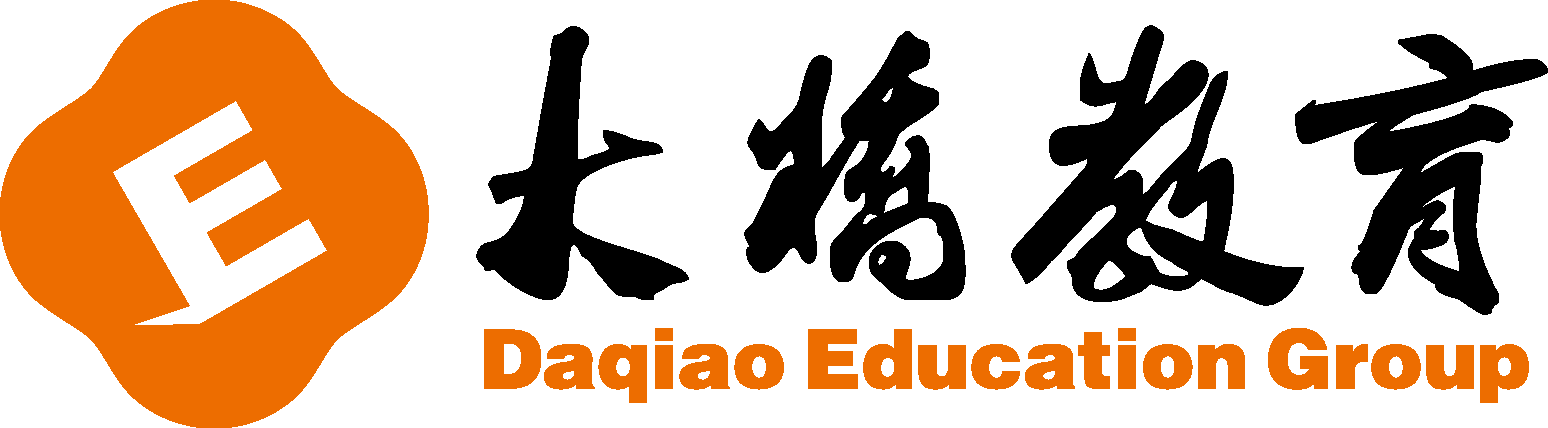 III. 根据要求完成句子，每空一词。（每小题 4 分，共 20 分）
17. There is some bread in the kitchen. (变为一般疑问句)
	___________ there ____________ bread in the kitchen?
18. There are some books on the bookcase. (变为否定句)
	There ____________ __________ books on the bookcase.
19. Is there any sugar in the coffee? (变为肯定句)
	There _____________ ____________ sugar in the coffee.
20. Is there any cheese in the refrigerator? (变为否定句)
	There __________ _________ cheese in the refrigerator.
21. Are there any pencils on the desk? (变为否定句)
	There _____________ ____________ pencils on the desk.
43
any
Is
aren't               any
is              some
isn't           any
aren't           any